5-0   مقدمة.
5-1    المتغير العشوائي.
5-2    المتغير العشوائي والتوزيع الاحتمالي المنفصل.
3 -5  المتغير العشوائي والتوزيع الاحتمالي المتصل.
5-1    خواص المتغيرات  العشوائية.
1
Tahani Alzkari – Majmaah University 2013 		http://faculty.mu.edu.sa/talzkari/
5-0   مقدمة:
تلعب الاحتمالات دورا خاصا في الحياة اليومية وفي كثير من العلوم لأنها تستخدم في قياس عدم التأكد.
نظرية الاحتمالات هي فرع من فروع الرياضيات التطبيقية الذي يهتم بدراسة تأثير الصدفة على الظواهر والأشياء.
التجربة العشوائية: هي أي اجراء نعلم مسبقا جميع النواتج الممكنة له وأن كنا لا نستطيع أن نتنبأ أي هذه النواتج سيتحقق فعلا.
فراغ العينة : هو مجموعة النتائج الممكنة لهذه التجربة.
2
Tahani Alzkari – Majmaah University 2013 		http://faculty.mu.edu.sa/talzkari/
5-1    المتغيرات العشوائية:
المتغير العشوائي:
هو عبارة عن ظاهرة نوعية أو كمية تأخذ قيما مختلفة لا يمكن التنبؤ بها بشكل مسبق وتقترن بقيم احتمالية 
إذا كانت   S فراغ عينة مرافق لتجربة عشوائية فإن المتغير العشوائي X هو دالة تخصص عددا حقيقيا X(s) لكل عنصرs ∈𝑆.
3
Tahani Alzkari – Majmaah University 2013 		http://faculty.mu.edu.sa/talzkari/
مثال
القيت قطعتي نقود مرة واحدة.
مجموعة النتائج الممكنة لهذه التجربة أي فراغ العينة هو
S = {(T , T) , (T , H) , (H , T) , (H , H)}
فإذا فرضنا أن:
X  = عدد الصور التي تظهر على السطح العلوي
4
Tahani Alzkari – Majmaah University 2013 		http://faculty.mu.edu.sa/talzkari/
ينقسم المتغير العشوائي إلى نوعين:
المتغير العشوائي المتصل أو المستمر
المتغير العشوائي المنفصل
5
Tahani Alzkari – Majmaah University 2013 		http://faculty.mu.edu.sa/talzkari/
5-2   المتغير العشوائي والتوزيع الاحتمالي المنفصل:
المتغير العشوائي المنفصل
هو الذي يأخذ قيما تنتمي إلى مجموعة محدودة أو معدودة أي أنه يأخذ قيما منفصلة عن بعضها البعض أي يوجد بينها ثغرات.

مثال:
مجموع النقط التي تظهر على السطح العلوي عند إلقاء زهرتي نرد مرة واحدة
6
Tahani Alzkari – Majmaah University 2013 		http://faculty.mu.edu.sa/talzkari/
التوزيع الاحتمالي المنفصل
7
Tahani Alzkari – Majmaah University 2013 		http://faculty.mu.edu.sa/talzkari/
مثال
ألقيت قطعتي نقود مرة واحدة . أوجد التوزيع الاحتمالي لعدد الصور التي تظهر على السطح العلوي.
8
Tahani Alzkari – Majmaah University 2013 		http://faculty.mu.edu.sa/talzkari/
5-3    المتغير العشوائي والتوزيع الاحتمالي المتصل:
المتغير العشوائي المتصل أو المستمر
هو الذي يأخذ قيما تنتمي إلى مجموعة غير محدودة لا نهائية . أي يأخذ جميع القيم التي تقع في نطاق تغيره.
مثال:
عمر مصباح كهربائي من إنتاج أحد المصانع
9
Tahani Alzkari – Majmaah University 2013 		http://faculty.mu.edu.sa/talzkari/
التوزيع الاحتمالي المستمر أو المتصل
10
Tahani Alzkari – Majmaah University 2013 		http://faculty.mu.edu.sa/talzkari/
تعريف التوقع الرياضي للمتغير العشوائي المنفصل:
11
Tahani Alzkari – Majmaah University 2013 		http://faculty.mu.edu.sa/talzkari/
مثال
ألقيت قطعتي نقود مرة واحدة . أوجد
 أ)التوزيع الاحتمالي لعدد الصور التي تظهر على السطح العلوي.
ب)متوسط  أو القيمة المتوقعة لعدد الصور التي تظهر على السطح العلوي.
12
Tahani Alzkari – Majmaah University 2013 		http://faculty.mu.edu.sa/talzkari/
تعريف التوقع الرياضي للمتغير العشوائي المستمر:
13
Tahani Alzkari – Majmaah University 2013 		http://faculty.mu.edu.sa/talzkari/
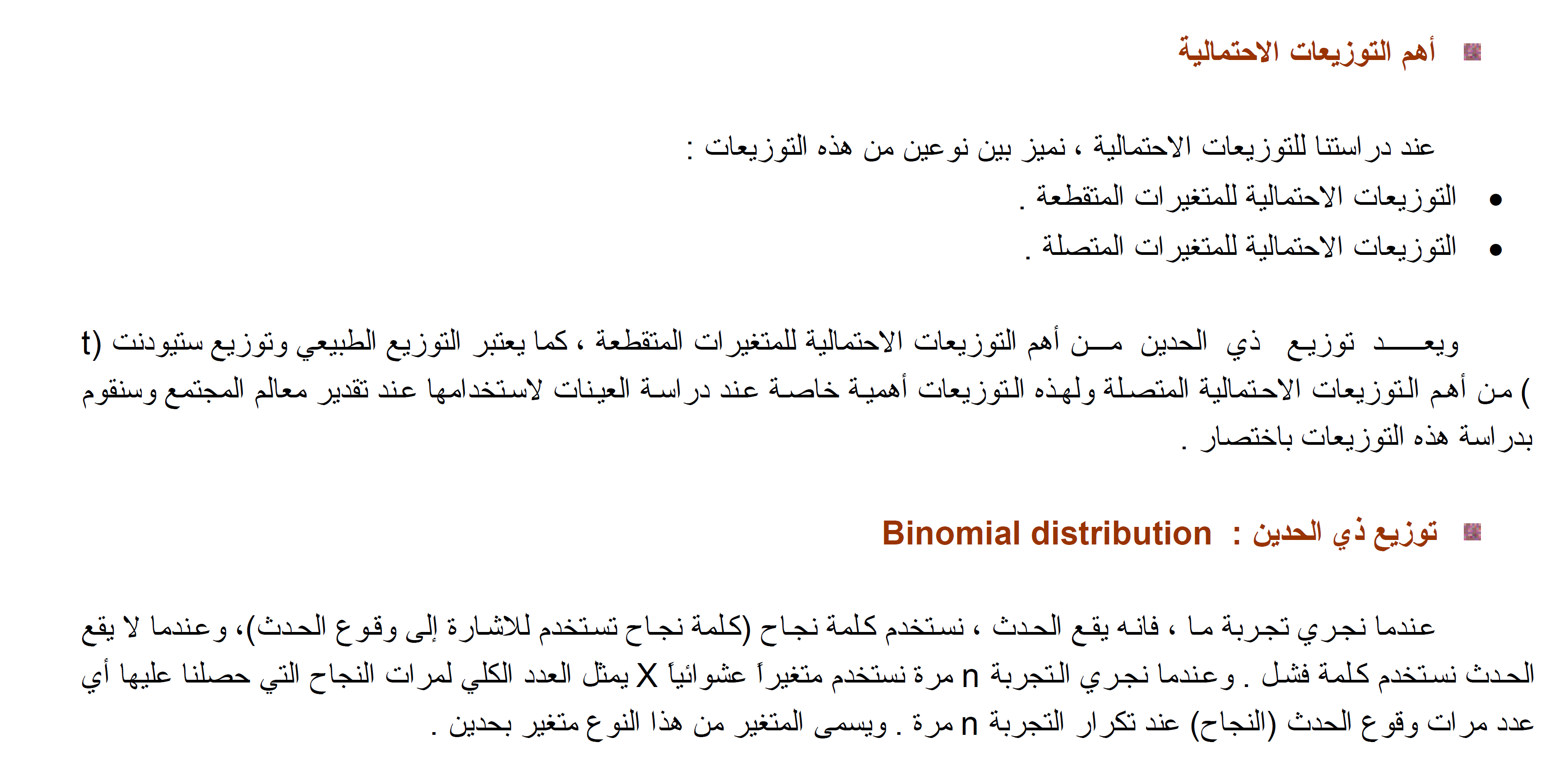 الوسط للتوزيع الاحتمالي المنفصل:
    هو ناتج مجموع حاصل ضرب كل عنصر في احتماله.
    ويعرف أيضاً بالقيمة المتوقعة للمتغير العشوائي المنفصل (E(X أو التوقع الرياضي
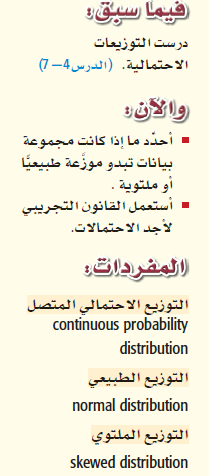 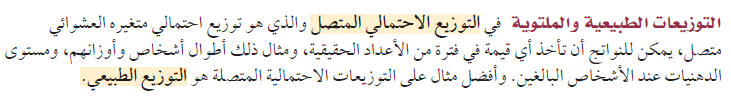 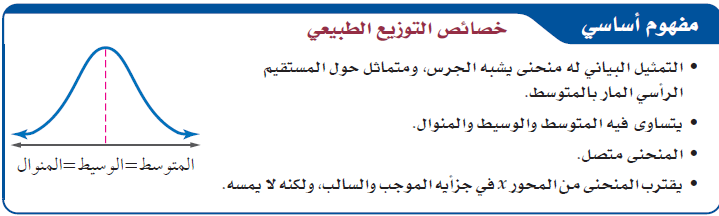 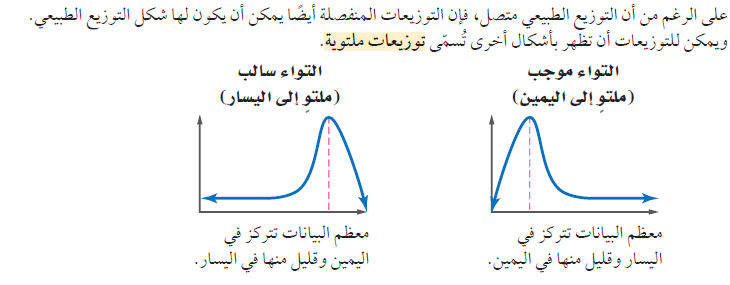 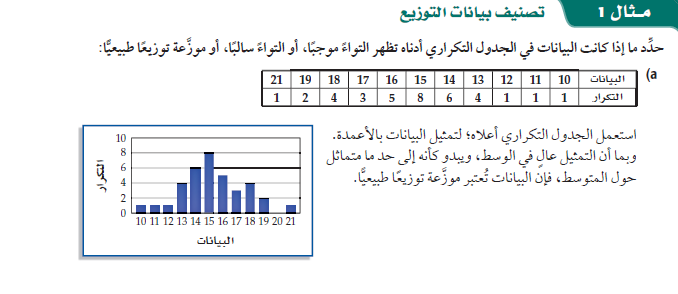 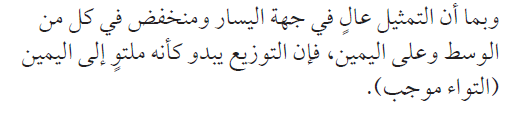 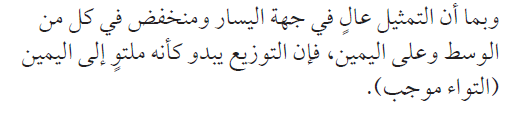 اليمين
اليسار
اليسار
اليسار
سالب
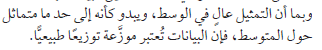 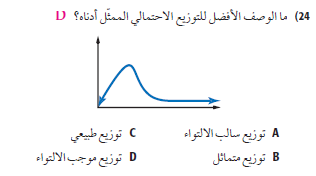 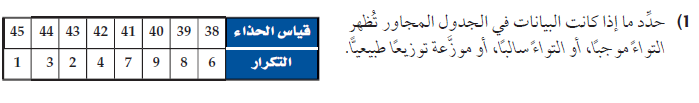 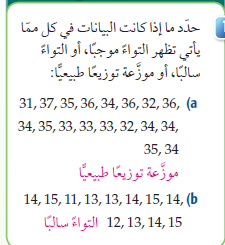 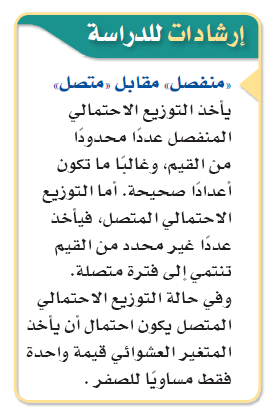 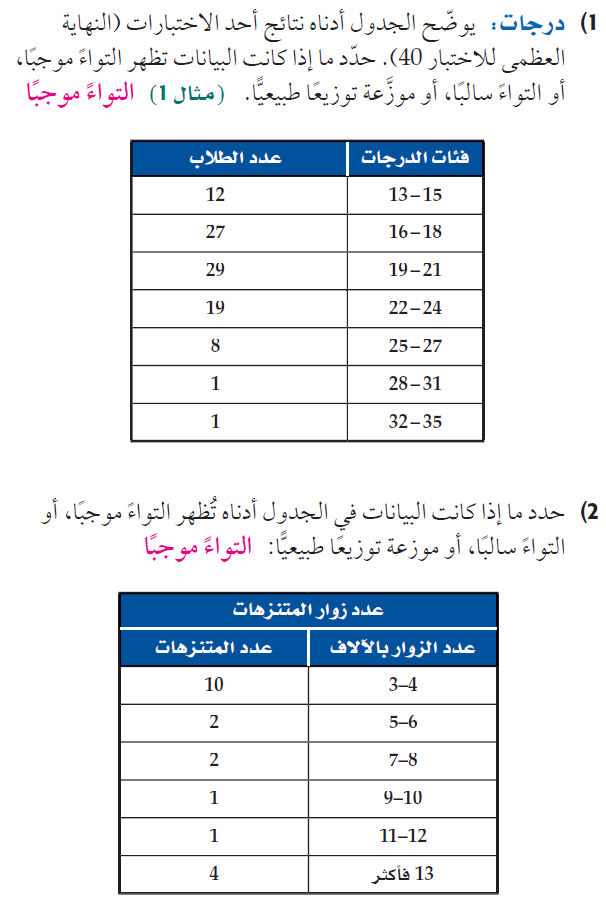 الفيديو2
الفيديو1
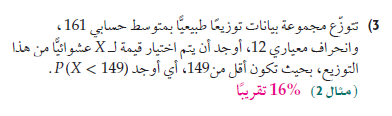 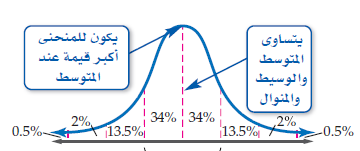 161
123
173
135
149
161
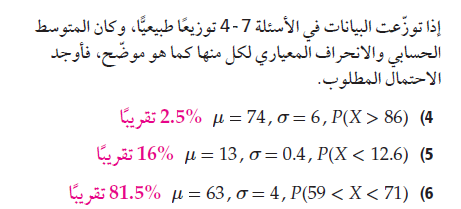 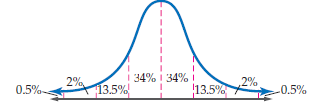 92
86
80
56
68
62
74
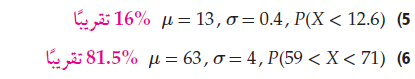 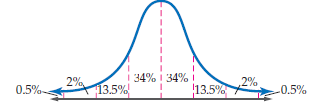 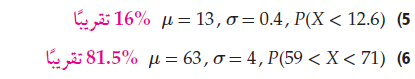 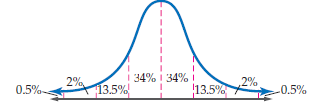 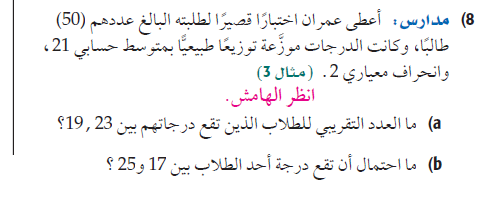 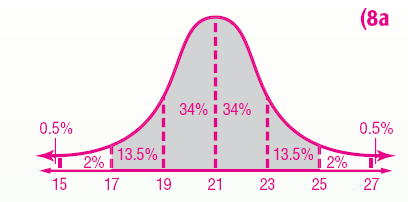 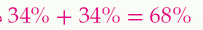 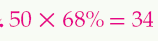 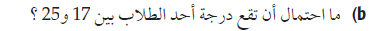 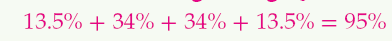 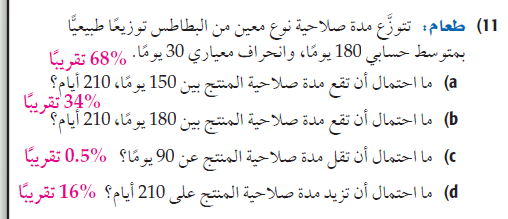 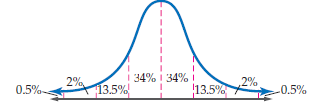 التوزيع الطبيعي
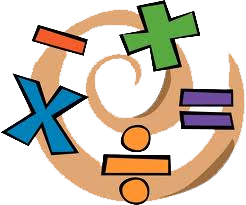 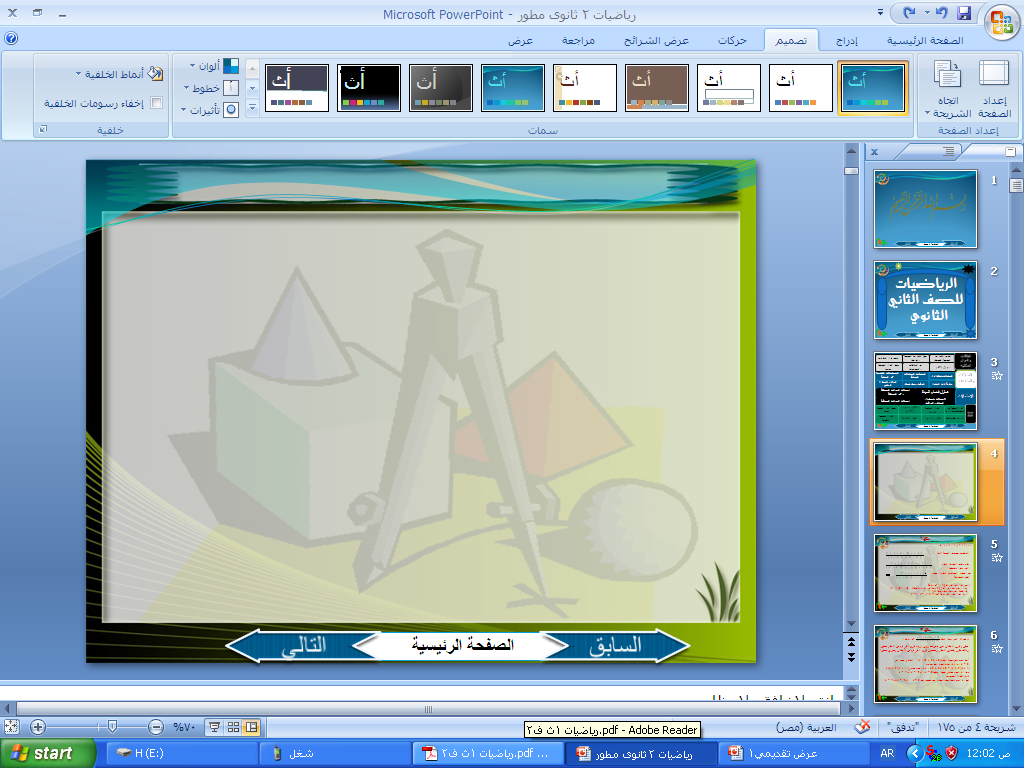 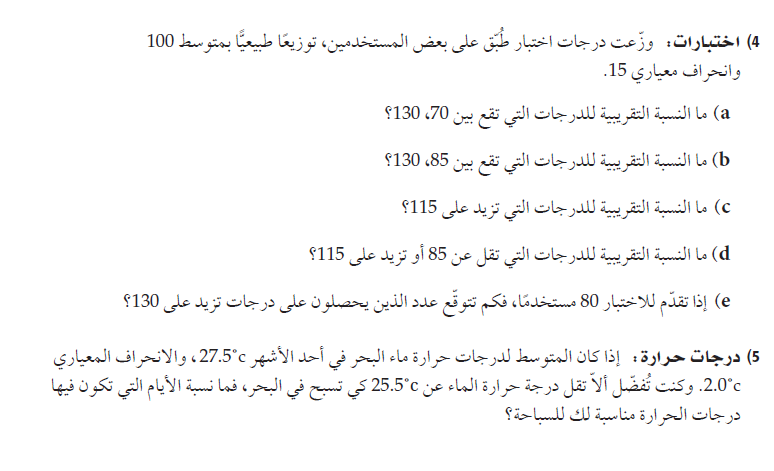 95%
81.5%
16%
32%
2
84%
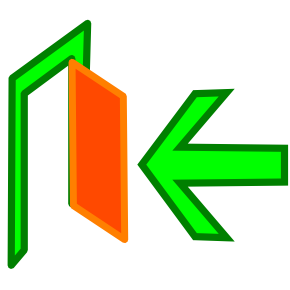 السابق
التالي
الصفحة الرئيسية